LAZ & MRR WORKSHOP
EG1003  |  LAB 4A
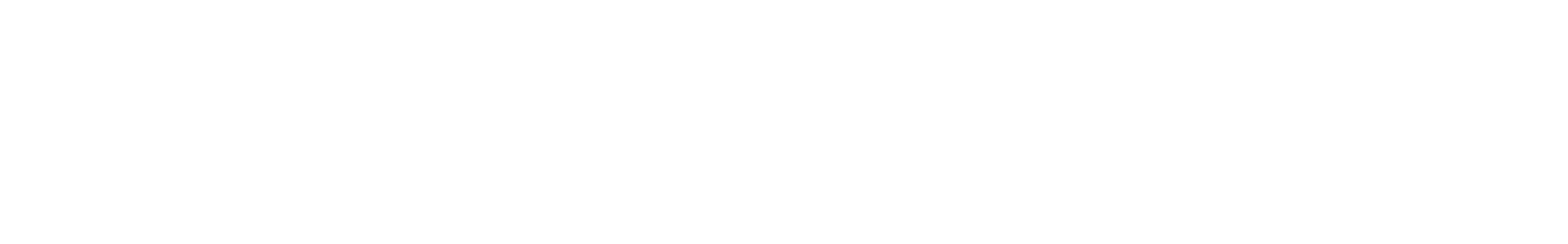 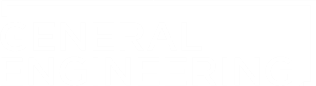 OVERVIEW
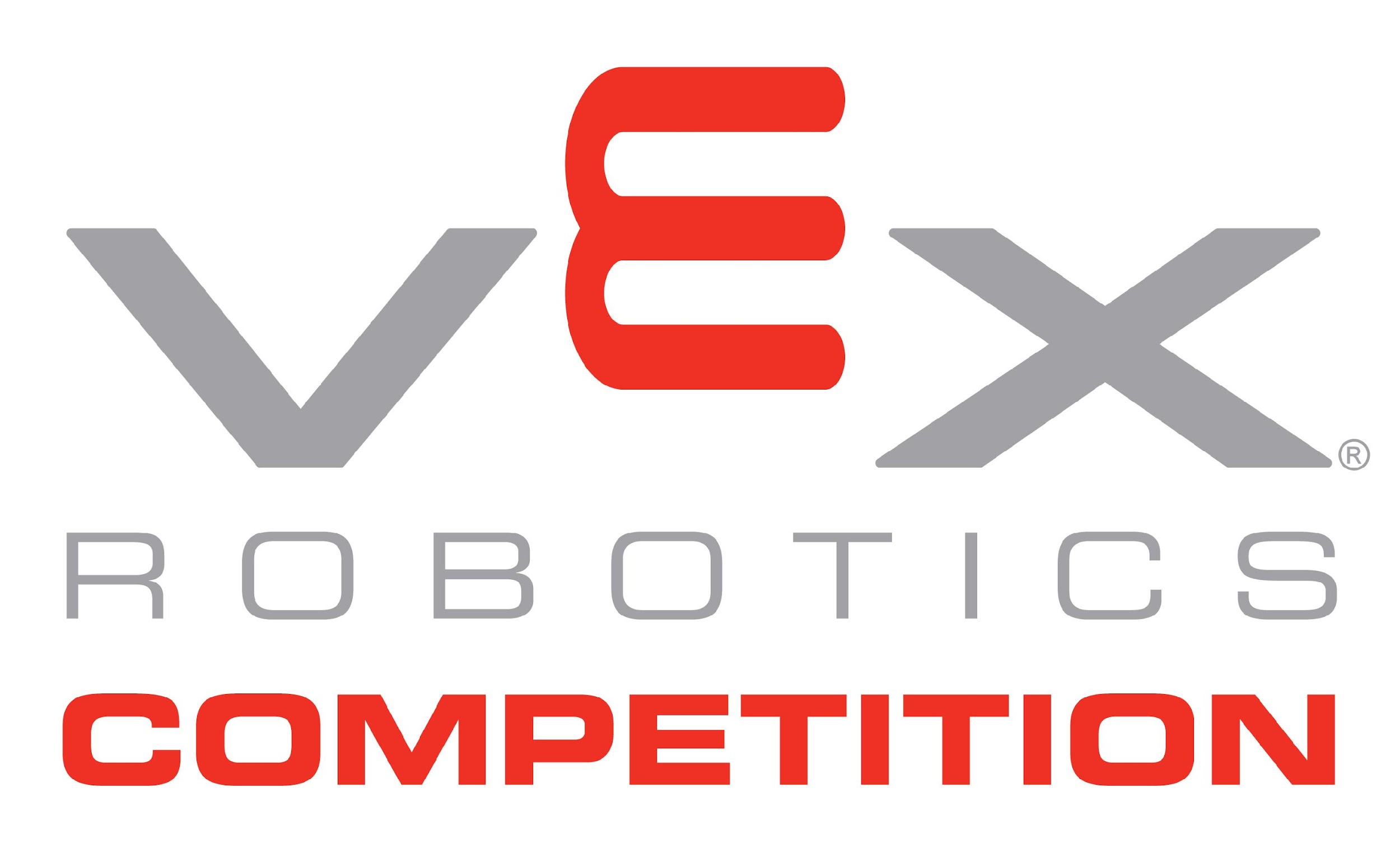 Objective
Background Information
Materials
Procedure
Assignment
Closing
Figure 1: VEX Robotics Logo Courtesy of VEX Robotics
1
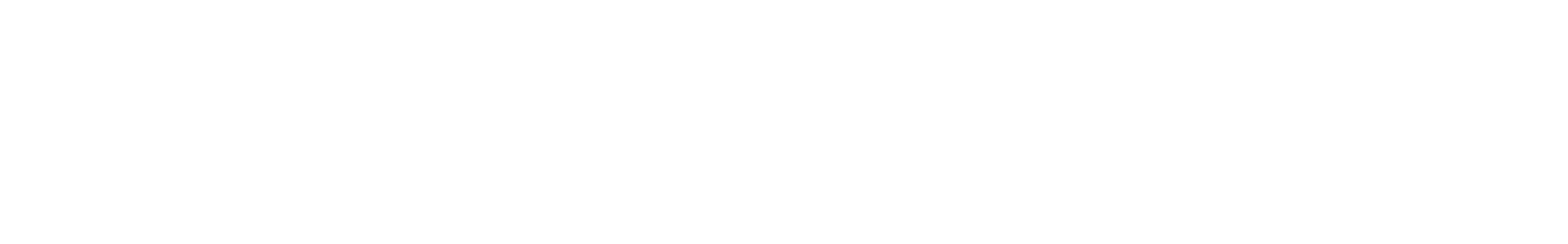 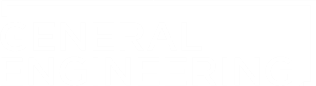 OBJECTIVE
Program a small VEX robot to navigate a mini-course
Become familiar with the Arduino VEX library
Understand when and how to use a gyro sensor
2
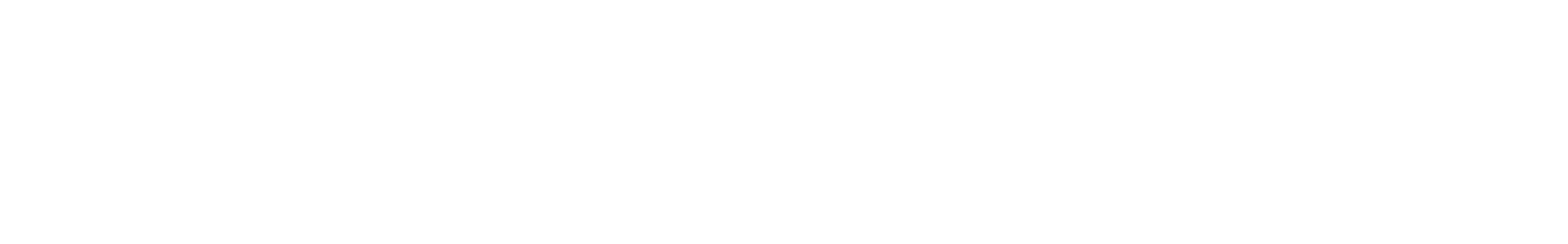 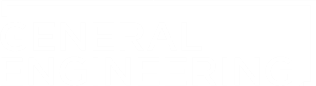 BACKGROUND INFORMATION
VEX Robotics
Used for LAZ and MRR projects
Educational robotic system
Microcontroller, motor shield, motors, battery, gyro sensor
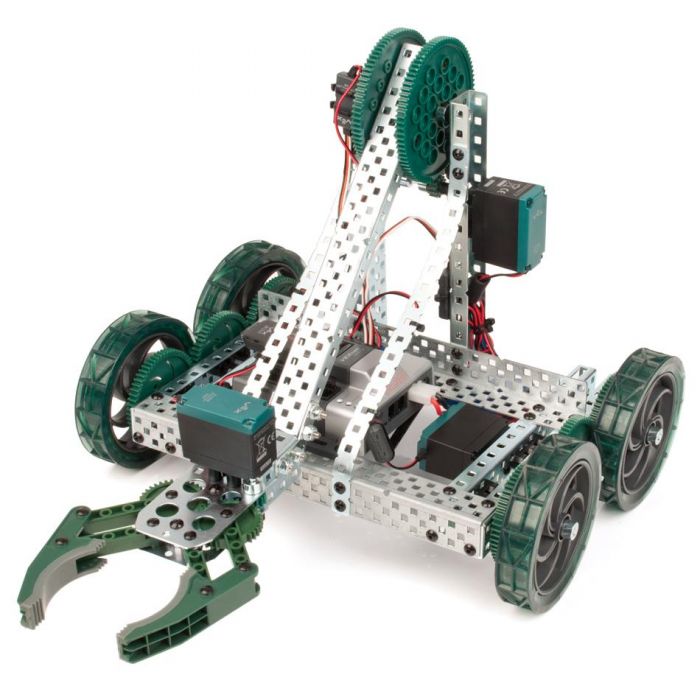 Figure 2: VEX Clawbot Courtesy of Robot Mesh
3
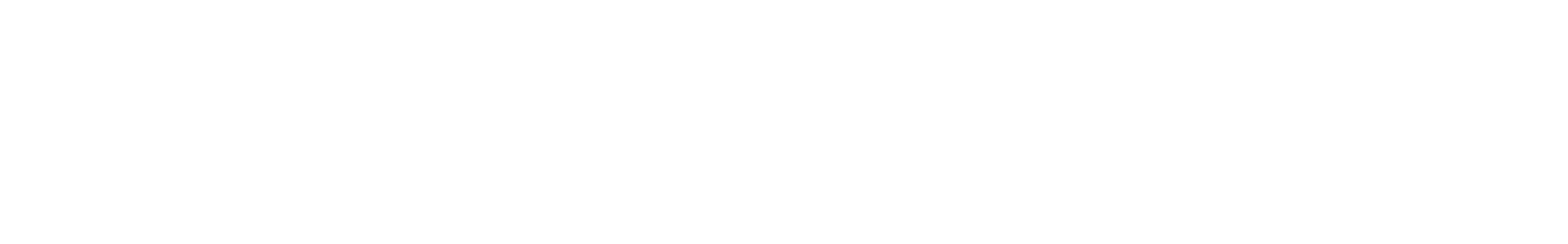 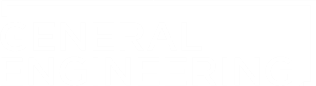 BACKGROUND INFORMATION
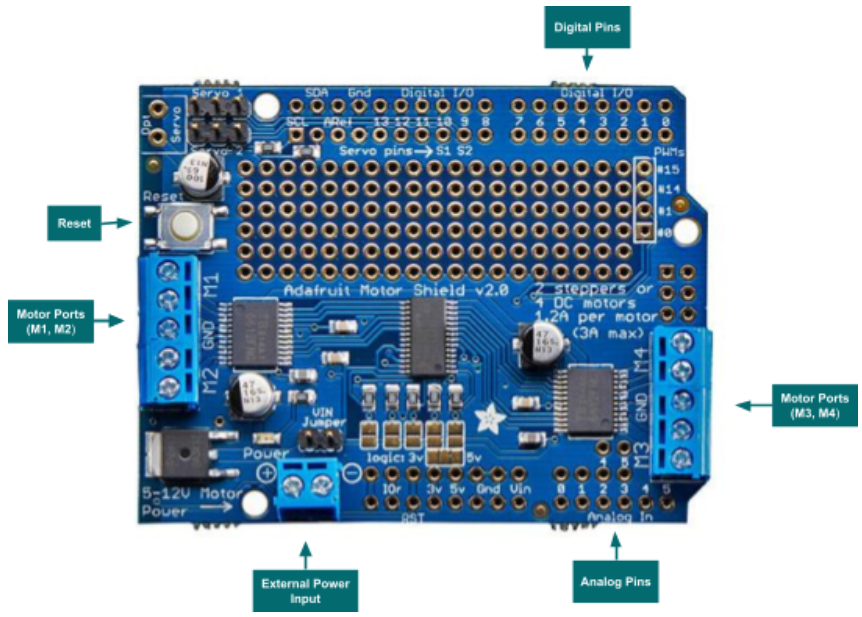 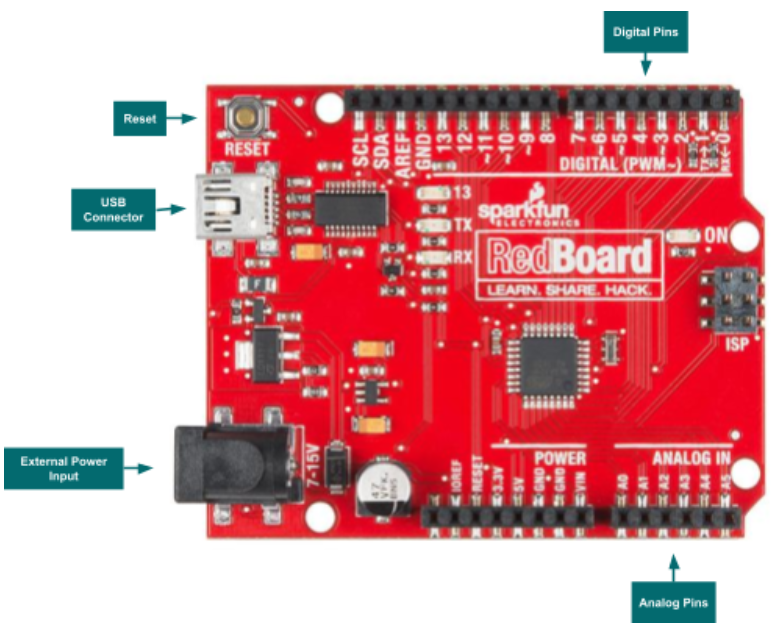 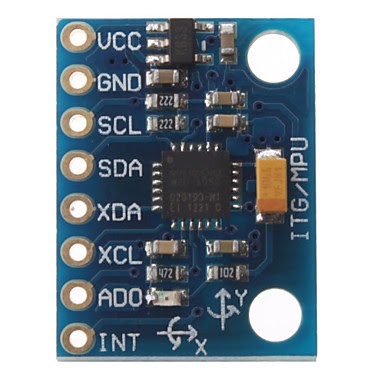 Figure 4: Arduino Motor Shield Layout
Figure 5: Gyro Sensor
Figure 3: Arduino Microcontroller Layout
4
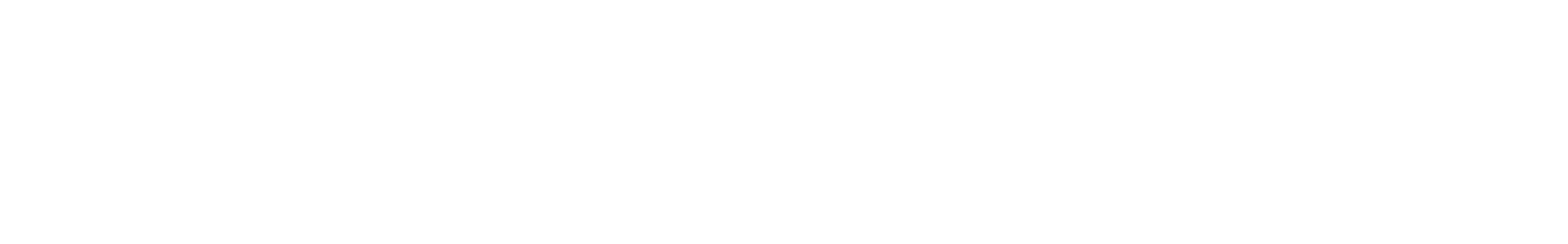 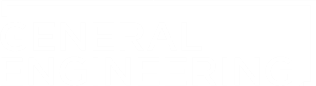 BACKGROUND INFORMATION
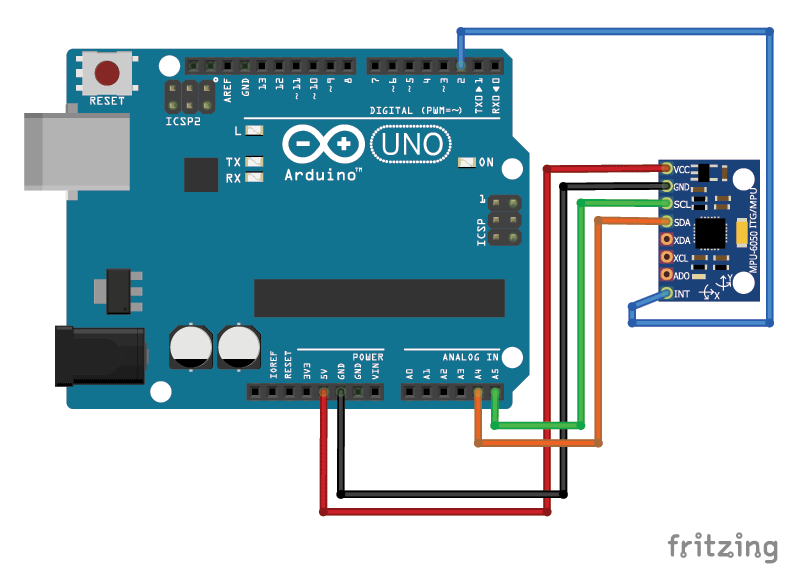 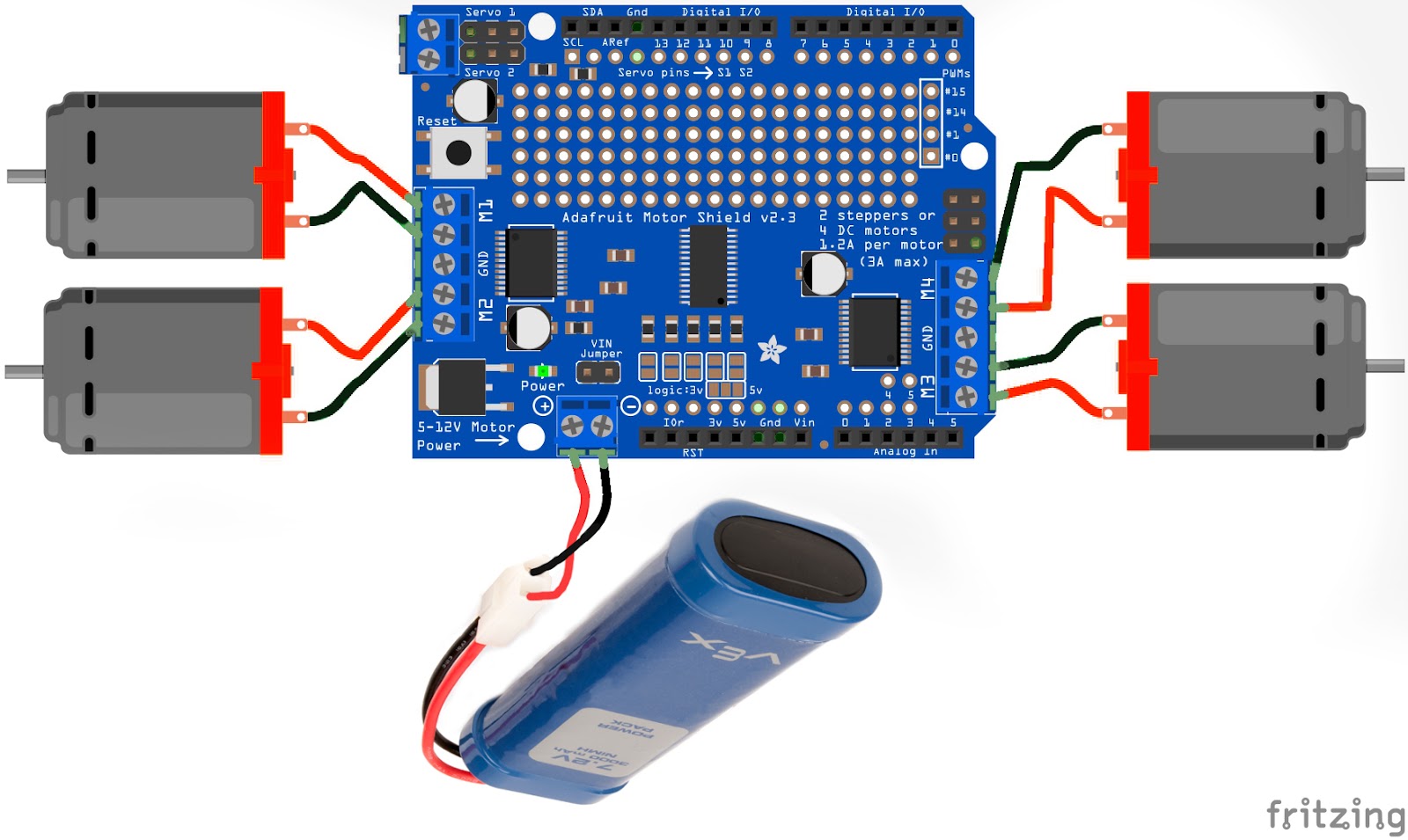 Figure 7: Gyro Wiring
Figure 6: Motors and Battery Wiring
5
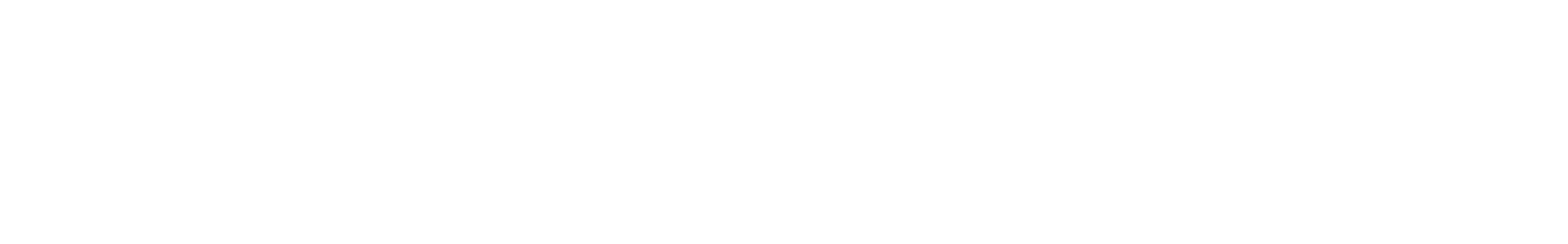 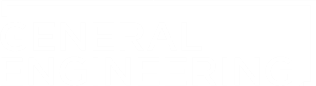 BACKGROUND INFORMATION
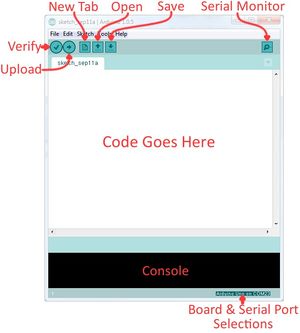 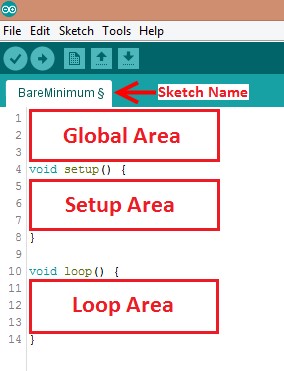 Arduino IDE – program to edit, compile, and upload code to the Arduino board 
Code written in the Arduino programming language (based on C/C++)
VEX Library
Figure 8: Arduino IDE
6
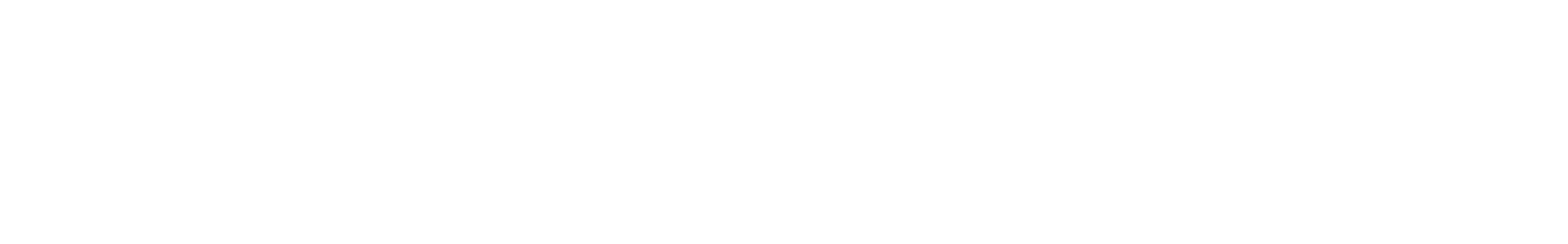 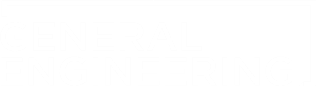 MATERIALS
A lab PC
Pre-built mini VEX robot
Mini VEX Course
Gyro Sensor
Arduino
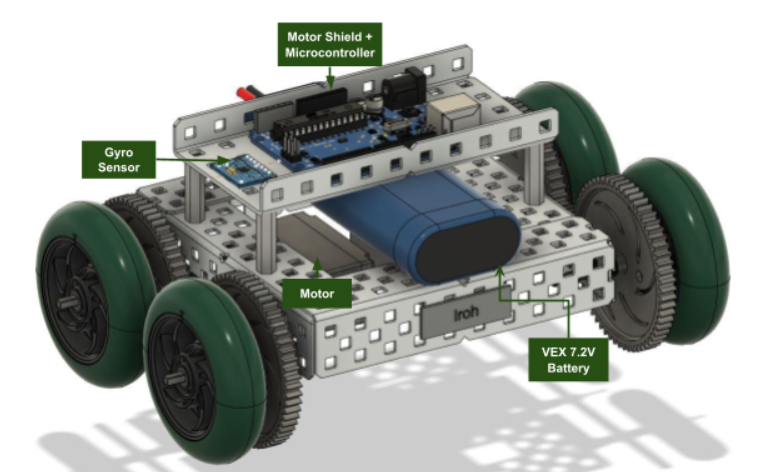 Figure 9: Mini VEX robot
7
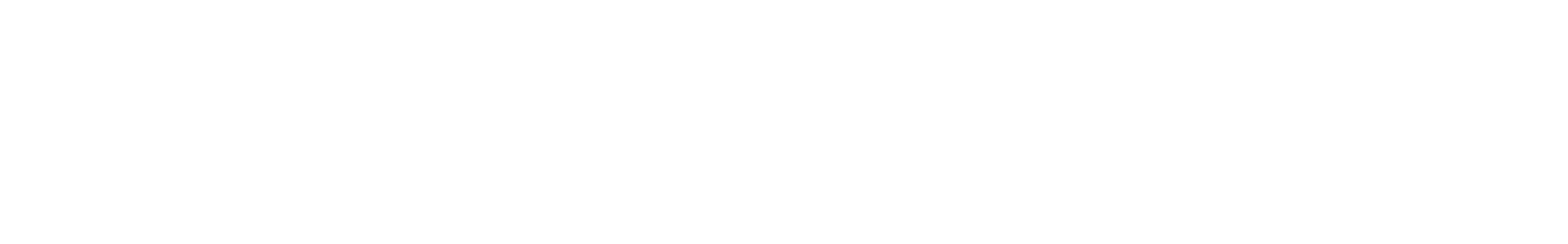 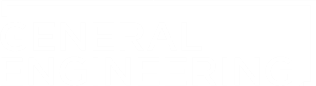 PROCEDURE
Part I: Importing the Library
Download and import the VEX library into Arduino
Part II: Setting up the VEX object
Coding the robot to move forward
Traverse tiles 1 - 4
Part III: Setting up the Gyro Sensor
Use gyro sensor to turn the robot
Traverse tiles 4 - 5
Extra: Complete the Entire Course
Traverse tiles 5 - 8
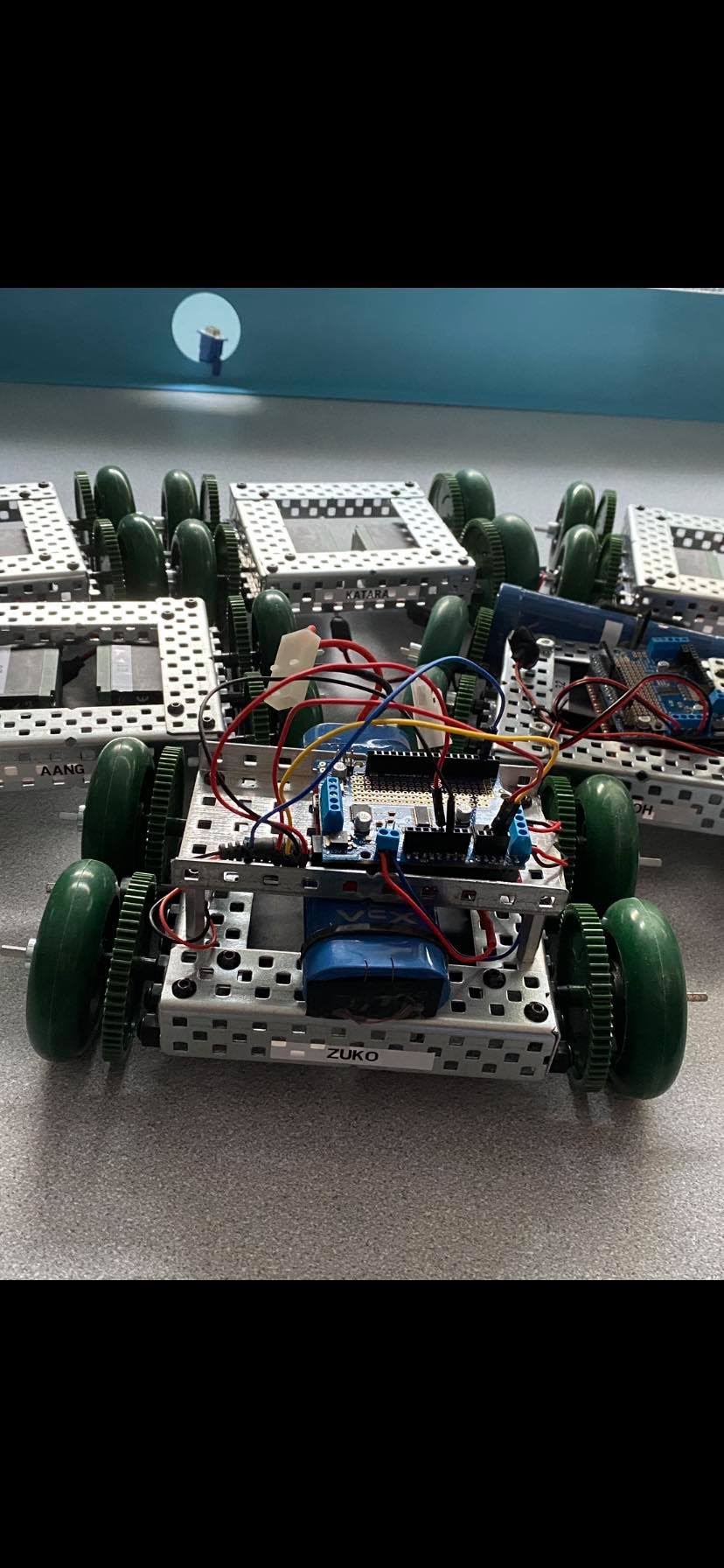 Figure 10: Mini VEX Robot
8
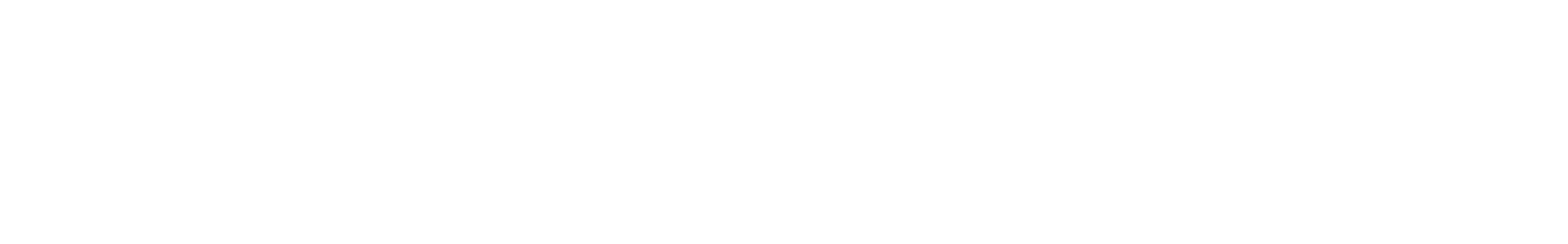 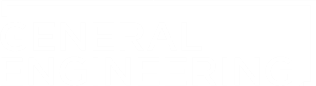 PROCEDURE
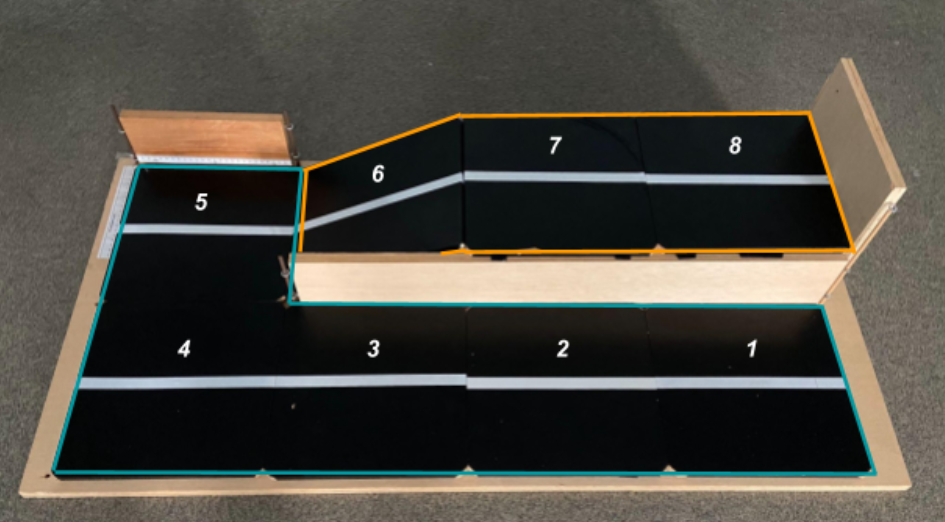 Figure 11: Mini VEX Course
9
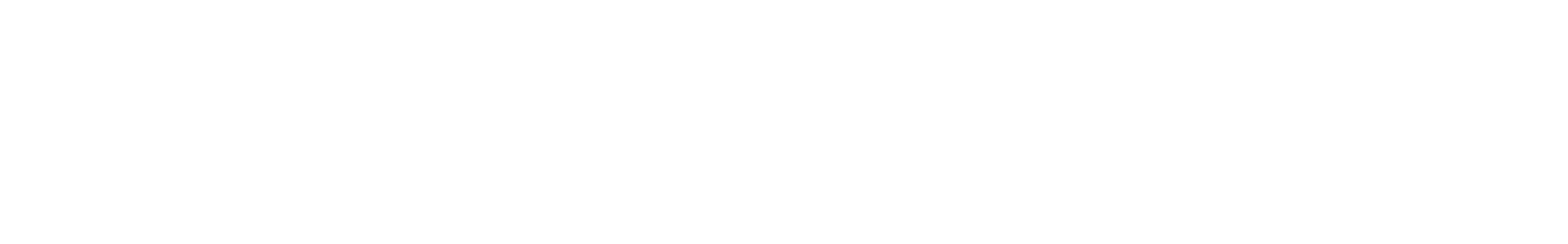 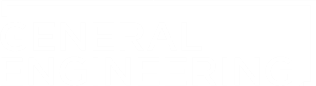 ASSIGNMENT
No lab report
No team presentation
10
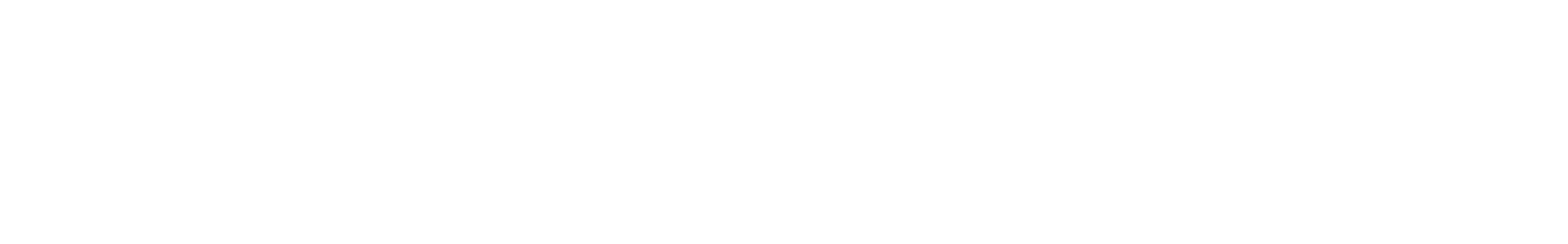 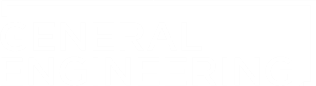 CLOSING
Ask TAs for help if needed
Only finish the entire course if time allows
Be careful not to go full power
Do not let any two exposed wires touch
Do not unplug the gyros or remove the motor shield
Disconnect the VEX battery when not in use
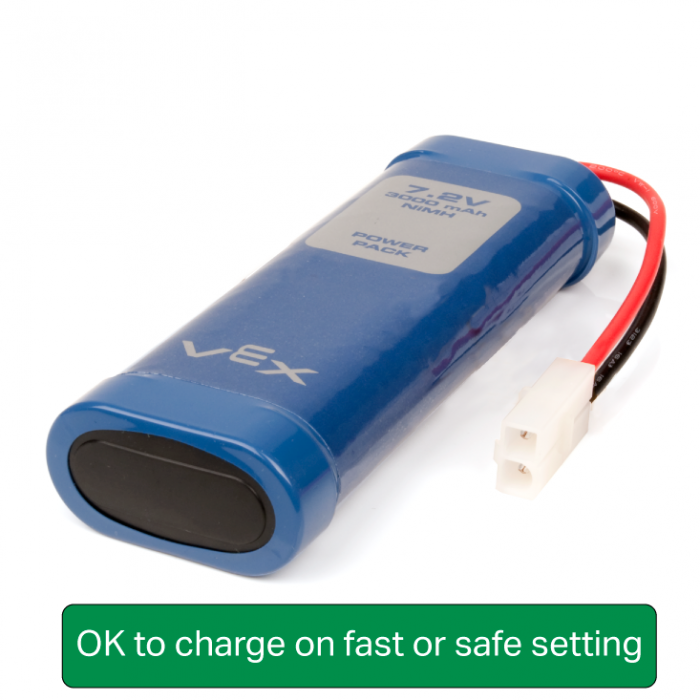 Figure 12: VEX Battery Courtesy of VEX Robotics
11
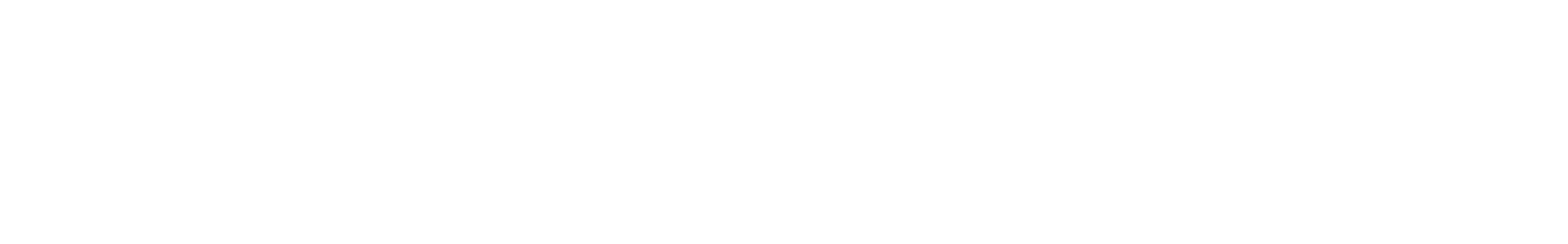 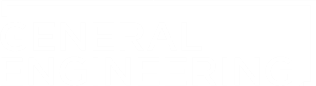